Prioritization Methods
Prioritization Methods
SSAC’s methodology: Risk Rating approach + Individual Vote for top-5 + qualitative analysis

Other tools:
Value vs. Complexity matrix
Scorecard

All methods rely on:
An agreed-upon set of criteria 
Clear definitions of scales
Risk Rating (used by SSAC as 1st step)
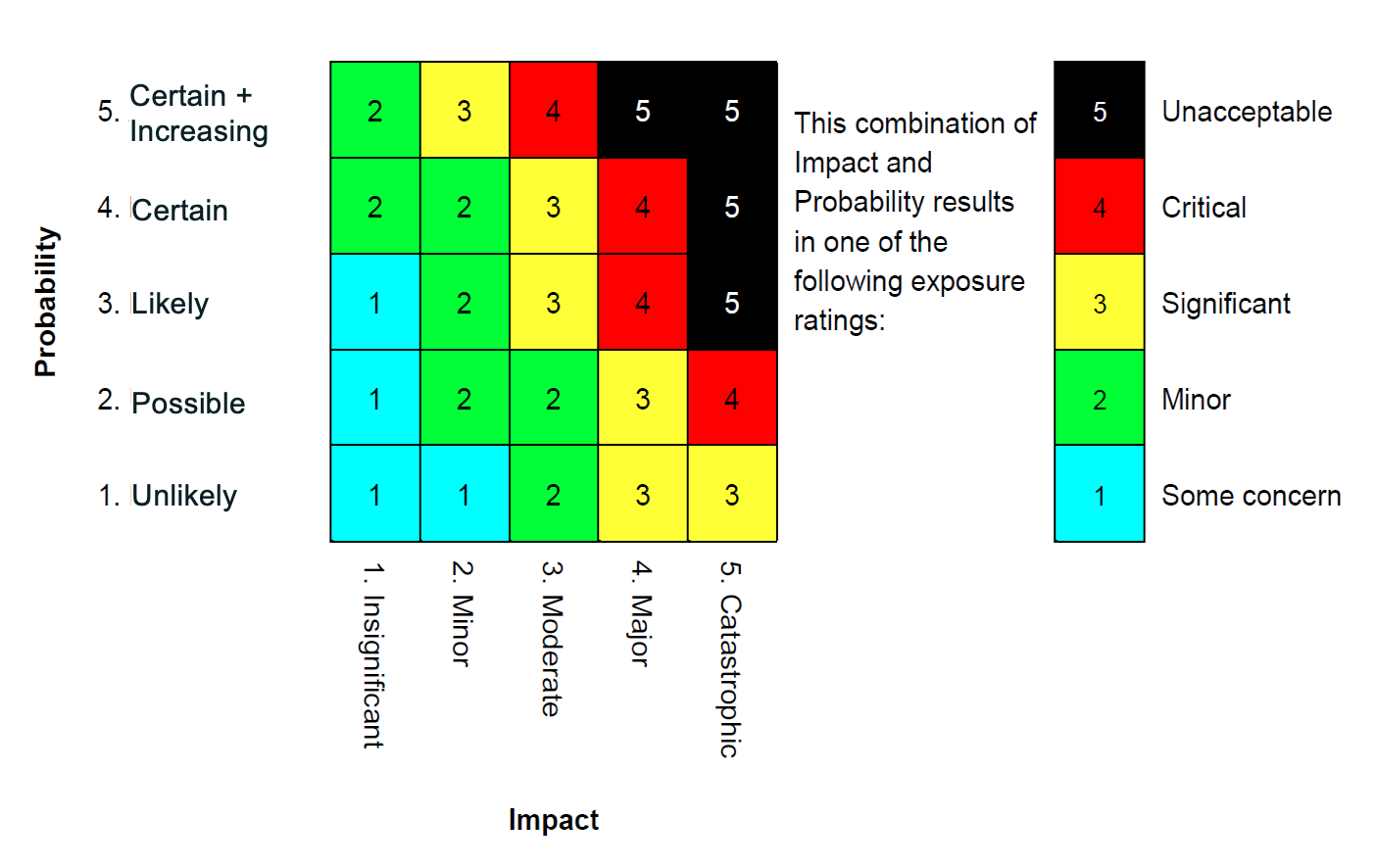 SSAC’s Probability Definition
SSAC’s Impact Definition
Vote for top-5 after initial ranking + qualitative analysis (used by SSAC)
Value vs. Complexity matrix
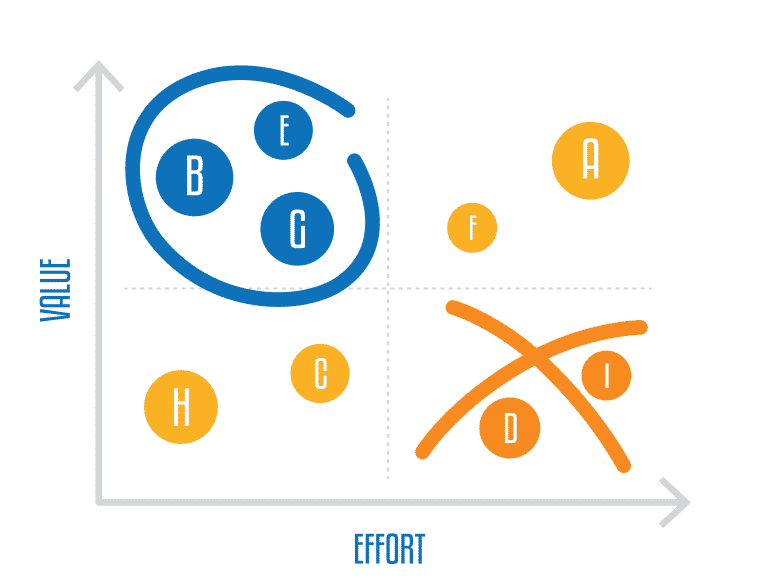 The value vs. complexity model can be a helpful strategy for teams trying to turn a long list of items into a strategically sound list of priorities.
Start with high-value, low-cost items, and later move on to high-value, high-cost items. 
Low-value and low-cost items should be balanced throughout the development cycles, as these might represent smaller improvements and nice-to-have items.
Scorecard
Define a set of criteria and weights for scoring
Agree on scaling and definition of scale
Go over all recommendations and assign a score (e.g. from 1 to 100, or 1 to 5) on their respective impact for each criterion.